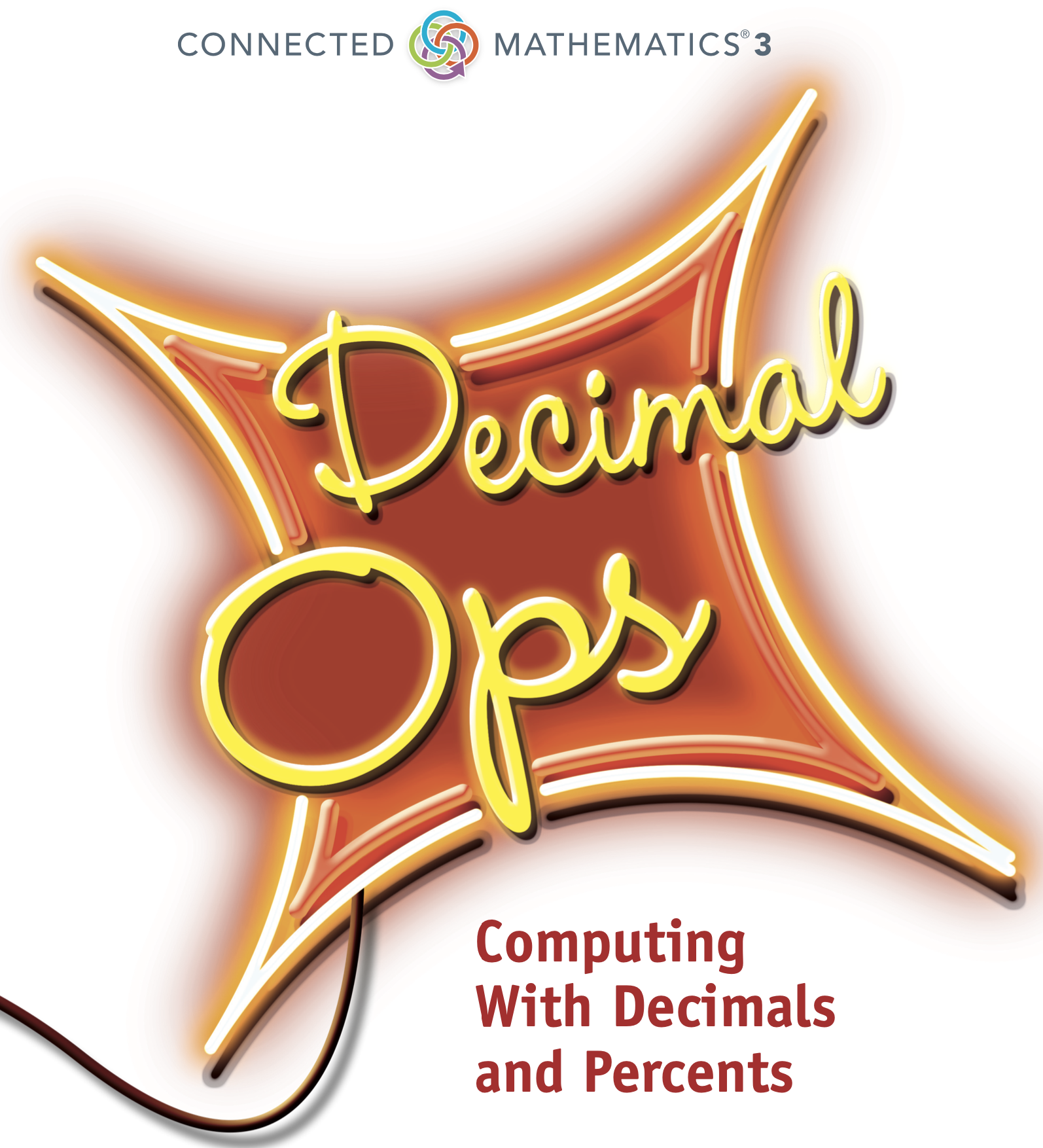 Decimal Ops
Problem 2.1 
Card Sort of Equivalent Fractions and Decimals
Decimal Ops| Problem 2.1
Copyright 2021 Connected Mathematics Project at Michigan State University.
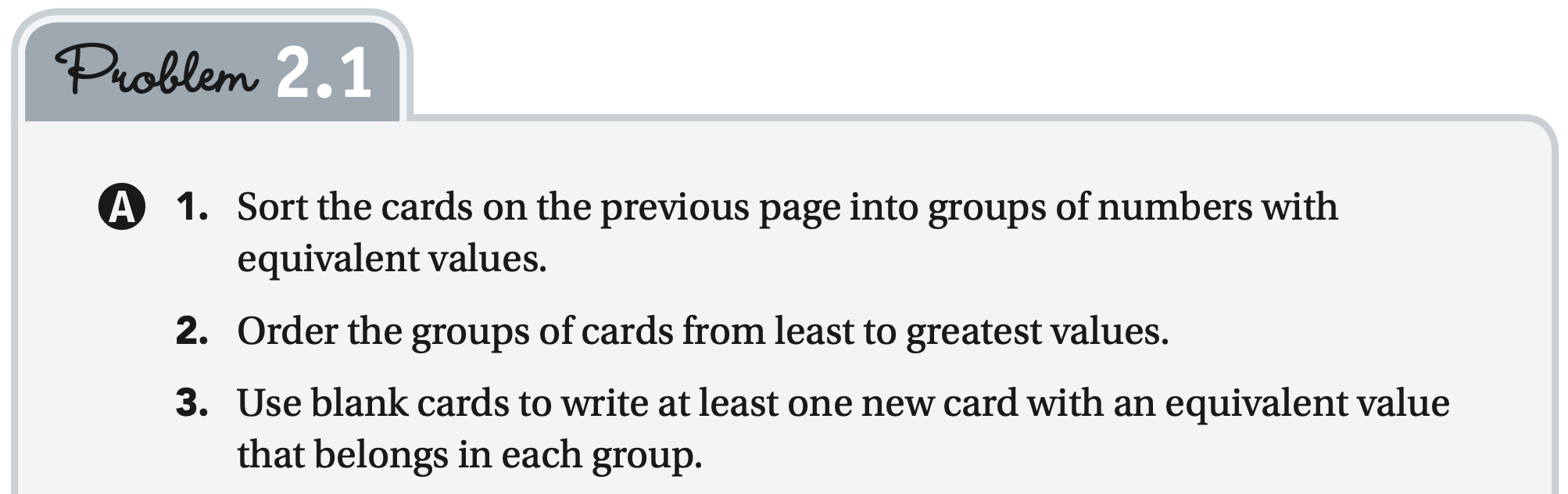 Decimal Ops| Problem 2.1
Copyright 2021 Connected Mathematics Project at Michigan State University.
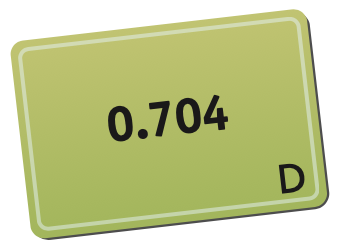 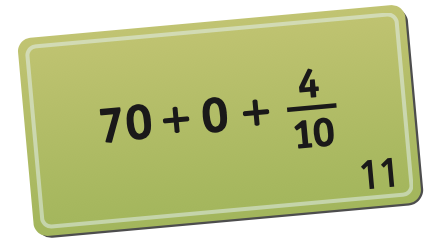 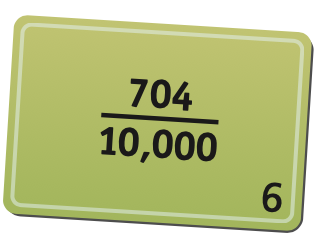 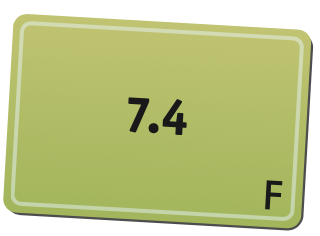 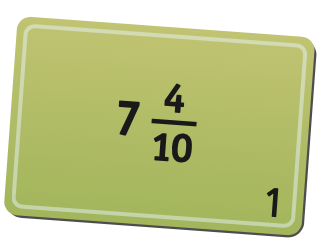 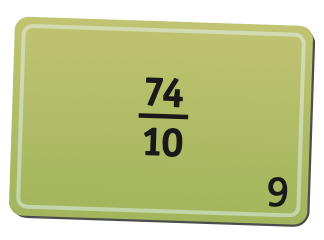 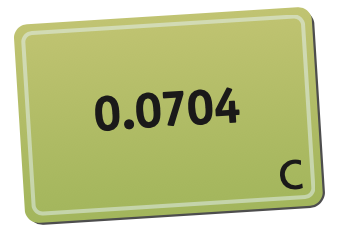 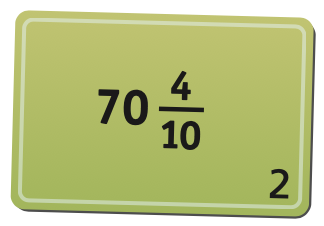 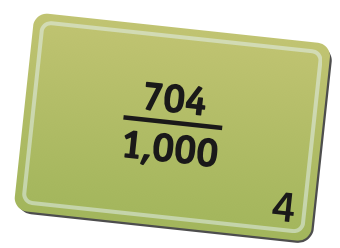 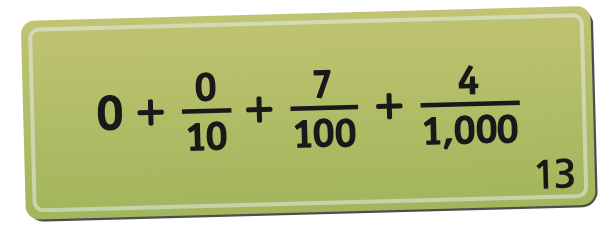 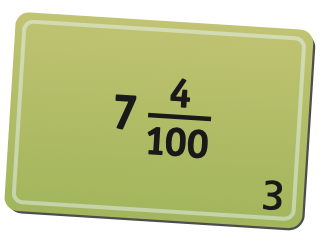 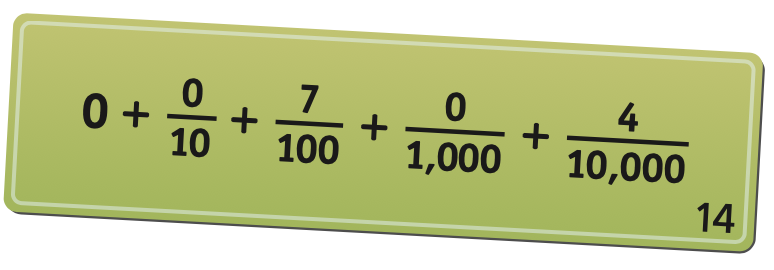 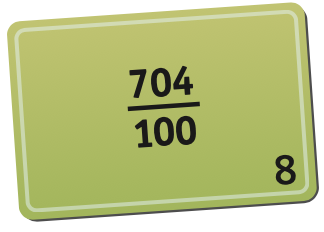 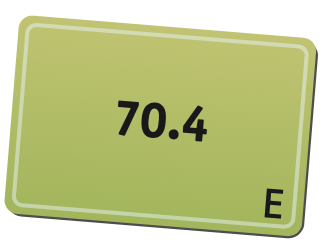 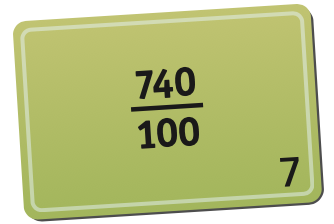 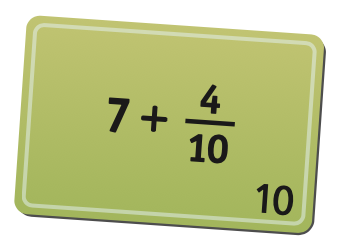 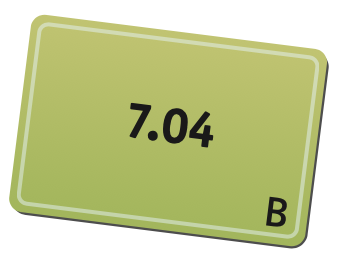 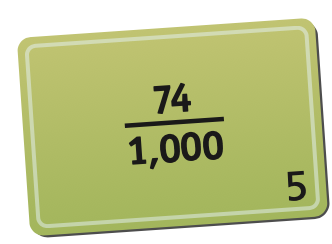 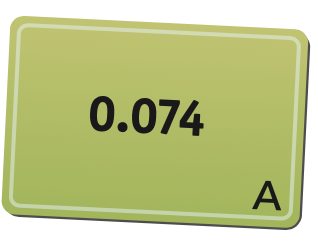 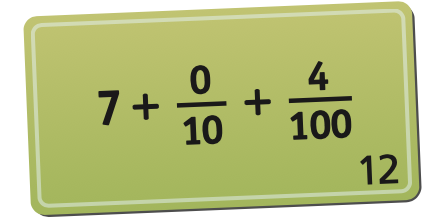 Decimal Ops| Problem 2.1
Copyright 2021 Connected Mathematics Project at Michigan State University.